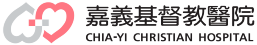 實證醫學中心業務報告
陳嘉宏 副部主任
2023.03.13
1
4.實證醫學中心
陳嘉宏  主任
2
大   綱
國際研討會初步規劃進度
跨領域臨床情境文獻查證投稿規劃
師資培育與繼續教育
輔導職類EBM論文寫作
3
2023年國際實證醫學研討會
一、預期成效:
1.符合醫中教學醫院評鑑條文3.1.2參與國際相關學術活動之條文。
2. 提升醫療品質及病人安全之水準。
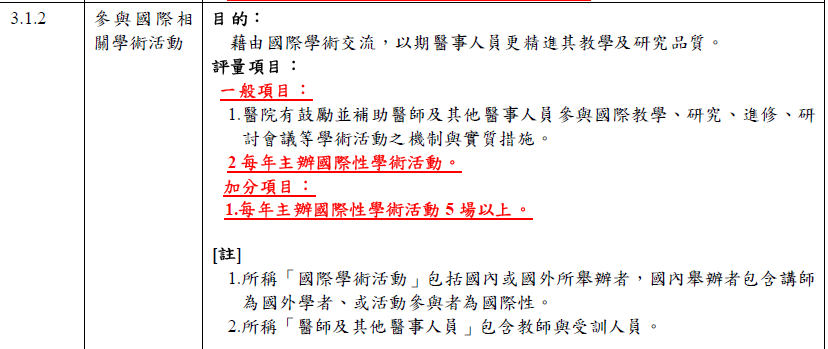 4
2023年國際實證醫學研討會
二、主辦單位：戴德森醫療財團法人嘉義基督教院教學部 實證醫學中心
三、日期/時間：112年5月27日 (W六) AM 08:30-PM 12:40 
四、地點：9B禮拜堂
五、舉辦方式：
1. 研討會(線上+實體)：上午課程邀請國外講者以視訊方式進行主題分享，並且邀請     
                                           成大侯文萱教授擔任講師。
2.口頭報告競賽：口報論文以臨床應用為主，邀請院外2組、院內2組團隊參加，
                               每組報告15分鐘。
3.海報論文參展：院內人員投稿，不限曾經發表過的實證主題海報或目前正在準備發
                               表中皆可投稿。
5
討    論    事    項
六、研討會議程
6
8
2023年實證醫學國際研討會
七、評審方式：實證醫學小組會議討論(112/2/21)
八、評審重點：實證醫學小組會議討論(112/2/21)
九、獎勵：
(1)口頭報告競賽獎勵：
特優：新台幣3,000元整、獎狀
優秀：新台幣2,000元整、獎狀
(2)優秀海報論文獎勵
特優：新台幣2,000元整、獎狀
優秀：新台幣1,000元整、獎狀
佳作：新台幣   500元整、獎狀
7
2023年實證醫學國際研討會
十、活動預算：34,500元(41500)
1.競賽獎勵金：約8,500元
2. 講師/評審費用：約23,000元
    講師(2位)：國外1*15,000元*1小時=15,000；院外1*3,000元*1小時=3,000
    評審(7位)：口報評審3位*1,000*1小時=3,000
                         海報評審4位*  500=2,000
??口譯費用(1位)：5,000元*1小時=5,000
??口報參加獎費用：1,000元*2名=2,000
3.院內工作人員(3位)：EBM中心1位、資訊室人員1位，總務室人員1位
4.活動當日之茶水飲料點心及午餐(約3,000)
5.活動當日網路資源(WI-FI)及延長線等電腦設備
8
2023年：EBM文獻查證投稿活動-規劃
目的：為鼓勵本院同仁提升實證醫學之應用，以跨領域全人照護為中心，  
                 落實實證醫學之精神。
活動方式：
由實證醫學種子教師以跨團隊全人照護臨床情境問題，供各職類參與文獻查證投稿。
投稿者依EBM學習紀錄單的格式完成作業。
跨職類參加，依據文獻整合結果，由作者總結建議，並且由種子教師進行解答或於單位自行開解題課。
整合為實證醫學全人照護的臨床問題回答。
12
2023年：EBM文獻查證投稿活動-預算
預算總表： (最高預算總金額共計15,000元)
跨職類組數：預計6組。
投稿獎勵金:每組投稿獎金1,000元。
經種子教師評核通過，表現優良頒發1,000元優秀作品獎金。
稿件審查費用:預估6,000元。
13
112年度工作計畫
師資培育與繼續教育
2022年種子教師修習EBM學會主辦教師培訓課程：4位
2023年目標：取得院外台灣實證醫學會健康照護教師
2023年實施實證教師考核
培育對象：符合院內臨床教師培育辦法之醫師及醫事人員
由EBM中心及學會認證通過之健康照護教師，實行實證教師之評核審查，包含EBM專業能力、教學能力兩種不同資格認證
實證教師考核方式：
(1) 使用EBM學會或院內EBM公版教材，於院內教授進階課程 
(2) 以結構式教師教學評估表進行評核
(3) 教師資格效期三年
16
輔導職類EBM論文寫作
2023年目標：
Q1-Q2：以Non-SCI期刊和國內醫學會期刊為主，進行投稿
Q3-Q4：以SCI期刊為目標投稿，Non-SCI和國內醫學期刊投稿持續
18
輔導職類EBM論文寫作
19
Thank you for 
         your attention
15